Haastattelut monikielisyydestä
Kulttuurinen ulottuvuus
Ennakkotehtävä
Pohdi omaa kieli-identiteettiäsi.
Täytä kielipassi.
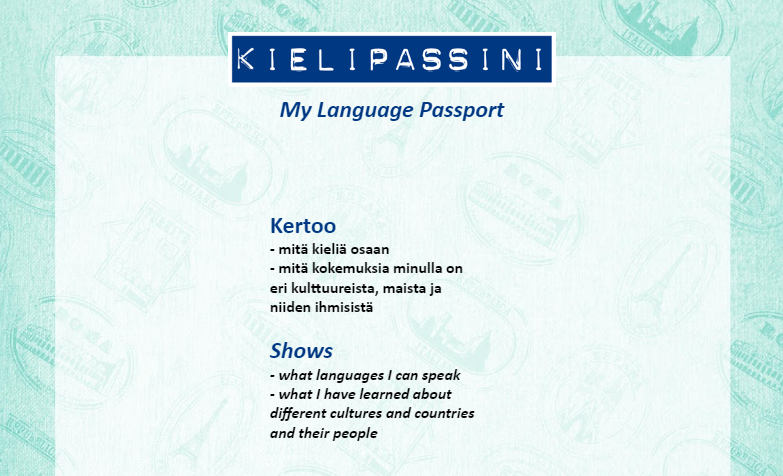 Lämmittelytehtävä
Tutustu parisi kielipassiin. Kysy parilta:
Mitä kieliä hän osaa? 
Miten hyvin hän osaa niitä? 
Mitä kielipassi ei kerro hänen kielitaidostaan? 
Kirjoita kohdekielellä ainakin 5 parisi kielipassiin perustuvaa kysymystä. 
Voit esimerkiksi kysyä seuraavia asioita:
Mistä kielestä hän pitää eniten? Miksi hän on oppinut näitä kieliä? 
Tehkää parin kanssa yhteinen ajatuskartta kysymysten pohjalta: 
esimerkiksi syitä kielten opiskeluun, erilaisia polkuja kielen osaamiseen
Kielitaitotehtävä
Esitelkää ajatuskarttanne toisille pareille ryhmässänne (esimerkiksi yhteiset aiheet, henkilökohtaiset vastaukset) 
Pari, jolle ajatuskartta esitellään, kysyy lisää tietoa ja kirjoittaa vastaukset muistiinpanoina ajatuskarttaan (esim. alla olevista asioista, kysymykset voivat olla kohdekielellä):
Mitä kieliä meidän pienryhmässämme osataan? 
Missä kieliä opittiin? 
Millä tasolla kielen osaamisemme on? 
Mistä kielistä pidämme? Miksi?
Vinkkejä haastatteluun
Ketä haluat haastatella? Miksi? Mitä haluat kysyä?
Missä ja miten haastattelet? (mahdollisimman rauhallinen paikka)
Muotoile mahdollisimman lyhyitä kysymyksiä.
Ennen haastattelua kerro haastateltavalle, miksi haastattelet häntä ja esittele itsesi.
Muista kysyä, voitko nauhoittaa tai kuvata haastattelun.
Kerro äänityksen alkuun: äänittäjän nimi ja haastateltavan nimi
Haastattelu on vuoropuhelu: yksi kysymys kerrallaan, älä puhu päälle, tee täsmentäviä kysymyksiä, älä pelkää taukoja.
Formulating questions
Kysymys alkaa verbillä:
Do you speak English?
Can you speak other languages?
Kysymys alkaa kysymyssanalla: 
Kysymyssana + apuverbi + tekijä + verbi
Where did you learn English?
What language do you speak at home?
Haciendo preguntas
Toteamuksesta kysymykseen
Hablas español. -> ¿Hablas español?
Muista nouseva intonaatio.
Kysymys alkaa kysymyssanalla
¿Qué idiomas hablas?
¿Dónde has aprendido español?
Poser des questions
La question totale (réponse : oui/non) :
Est-ce que tu parles français ? / Tu parles français ?
Est-ce que tu parles d’autres langues ? / Tu parles d’autres langues ?
La question commence par un mot d'interrogation
Où est-ce que tu as appris le français ?
Quelles langues est-ce que tu parles
       à la maison ?
Fragen stellen
In einer Ja-/Nein-Frage, möchte die fragende Person eine Zustimmung oder eine Ablehnung zu ihrerFrage bekommen. Die Antwort lautet ja, doch oder nein.  
In einer Ja-/Nein-Frage steht das Verb immer auf Position 1, das Subjekt auf Position 2: 
Liebst (Verb) du (Subjekt) Deutsch? Ja, ich liebe Deutsch.
Liebst du nicht Deutsch? Doch, ich liebe Deutsch.
Liebst du Deutsch, Nein, ich liebe Spanisch.
Die Ergänzungsfrage, auch W-Frage genannt, ist eine offene Frage:
Wo wohnst du?
Was kocht ihr?
Fragen stellen
Fragewörter für Nominativ, Akkusativ und Dativ:
Nominativ: Wer oder Was
Wer bist du?
Was machst du?
Akkusativ: Wen oder Was
Wen liebst du?
Was liebt ihr?
Dativ: Wem
Wem gehört das Buch?
Fragen stellen
Welcher, welches, welche; welche –pronominia käytetään, kun kysytään jotakin jostakin määrätystä joukosta. Sen vuoksi vastauksen substantiivia edeltää tavallisesti määräinen artikkeli:
Welches Foto gefällt dir am meisten? (Mistä valokuvasta pidät eniten?)
Das Foto mit dem süßen Hund. (Siitä söpön koiran valokuvasta.)
In welcher Stadt ist Goethe geboren? - In Frankfurt.
Kysymysten tekeminen
Vaihtoehtokysymykset (-ko, -kö)
Taivuta verbi oikeaan persoonamuotoon ja lisää pääte.
Osaatko puhua englantia? Osaammeko muita kieliä?
Kysymyssanalla alkavat kysymykset
Mitä kieliä osaat?
Missä tilanteissa käytät englantia?
Koska olet oppinut englantia?
Oppiminen ja muutostoimijuus
Suunnitelkaa pienryhmissä haastattelu ihmisen kielitaustasta ja monikielisyydessä apukysymysten avulla.
Apuna voi käyttää myös edellisessä tehtävävaiheessa käytettyjä kysymyksiä ja vastauksia. 
Kirjoittakaa ylös haastattelun runko.
Reflection task
Was it easy to do an interview?
Were you satisfied with the result?
Do you understand what multilingualism means?
Do you consider yourself as a multilingual speaker?
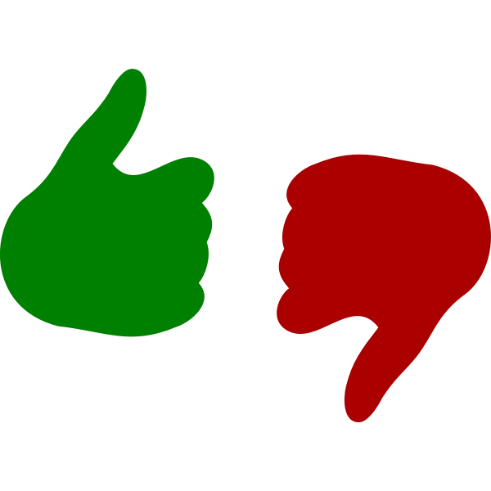 Actividad de reflexión
¿Fue fácil hacer una entrevista? 
¿Quedó satisfecho con el resultado? 
¿Entiendes lo que significa el multilingüismo? 
¿Te consideras un hablante multilingüe?
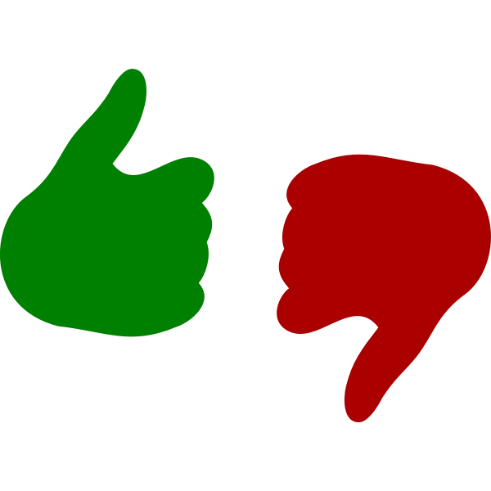 Exercice de réflexion
Est-ce qu’il était facile de passer un entretien ?
Êtes-vous satisfaits de l'entretien de groupe ?
Comprenez-vous ce que signifie le multilinguisme ? 
Vous considérez-vous comme des locuteurs multilingues ?
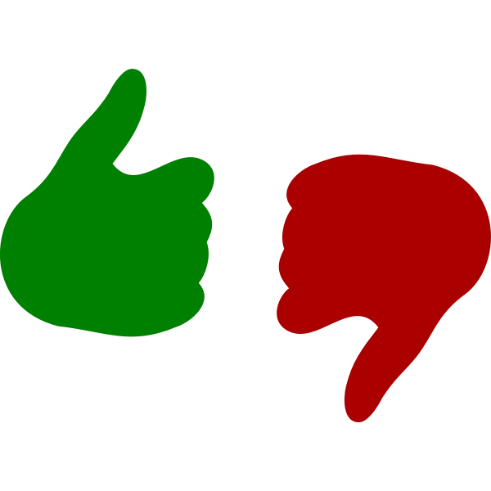 Reflexionsübung
War es leicht, das Interview zu führen?
Bist du mit dem Gruppeninterview zufrieden?
Verstehst du, was Mehrsprachigkeit bedeutet?
Glaubst du, dass du mehrsprachig bist?
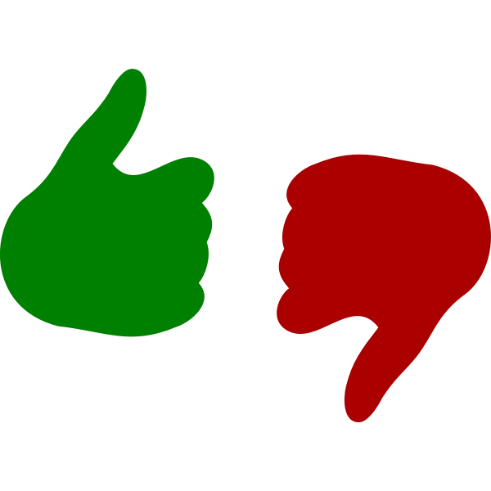 Reflektiotehtävä
Oliko mielestänne helppo tehdä haastattelu?
Oletko tyytyväinen ryhmän haastatteluun?
Ymmärrätkö mitä monikielisyys tarkoittaa? 
Oletko mielestäsi monikielinen?
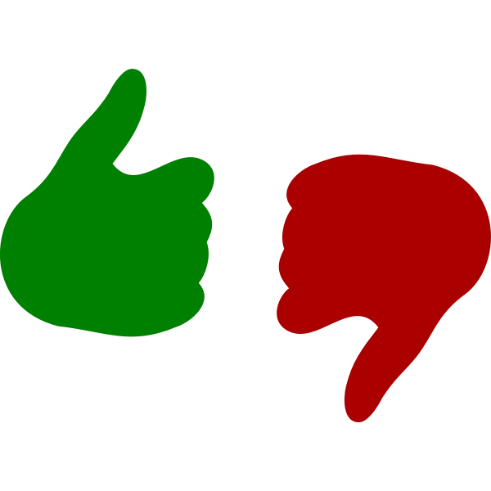